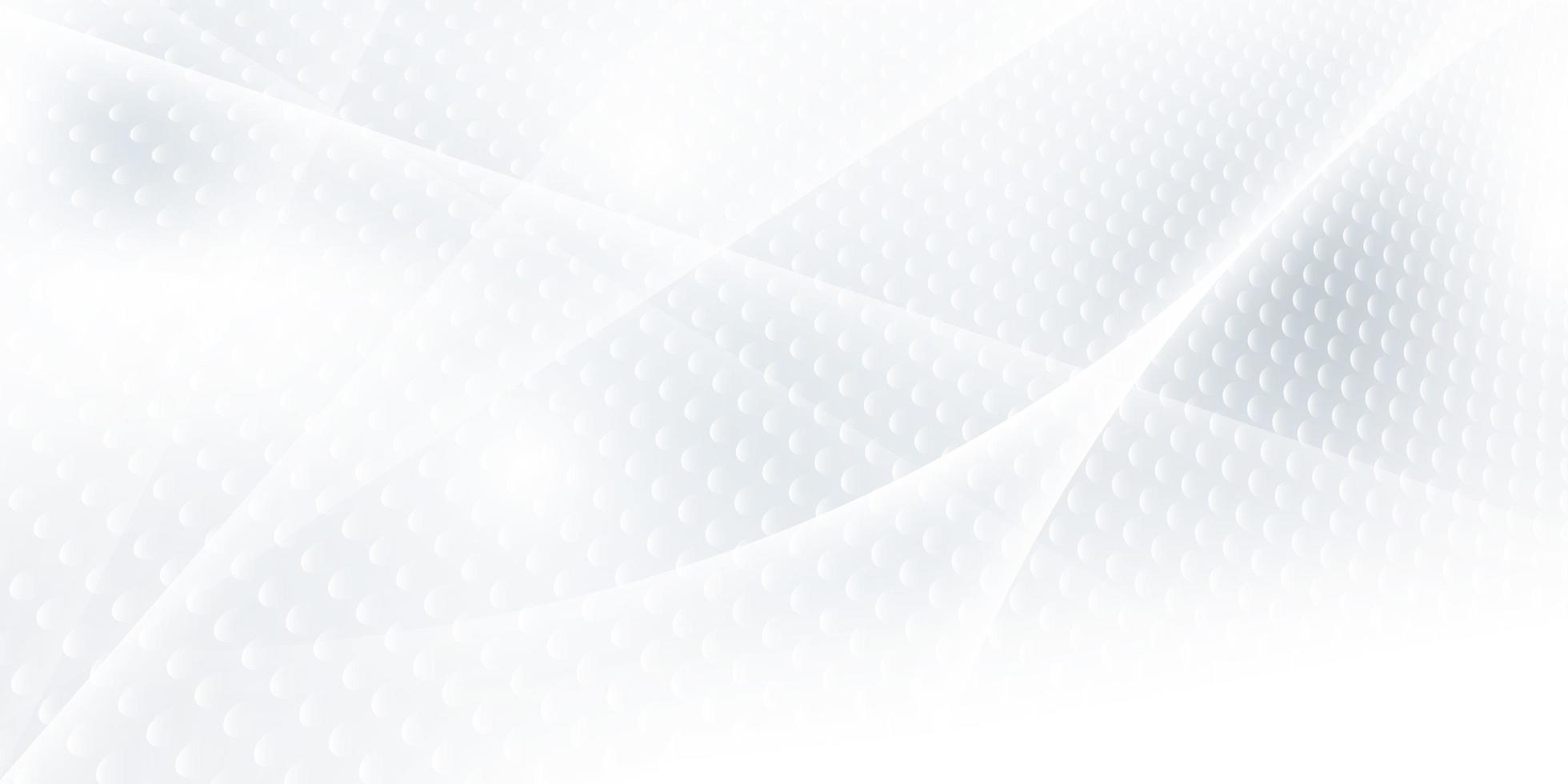 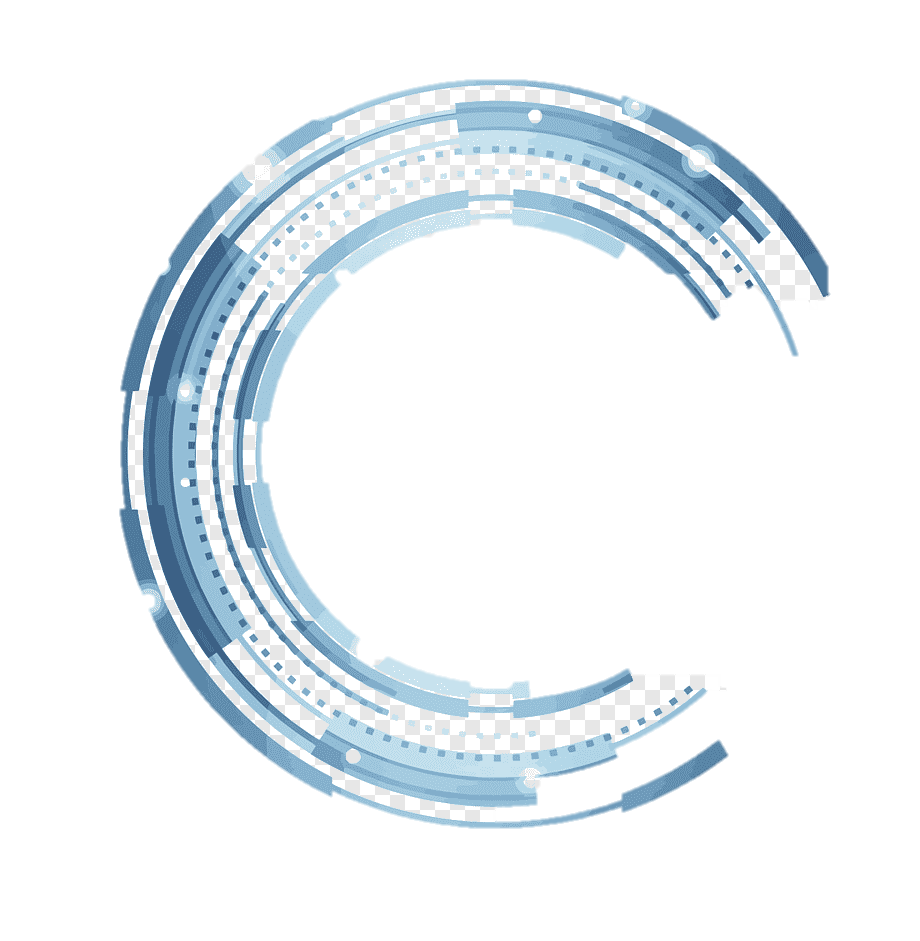 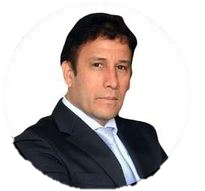 𝐃𝐑. 𝐀𝐋𝐎𝐍𝐒𝐎 𝐏𝐄Ñ𝐀 𝐂𝐀𝐁𝐑𝐄𝐑𝐀 𝐅𝐑𝐄𝐘𝐑𝐄
Abogado por la Universidad San Martín de Porres (USMP), con Maestría en Ciencias Penales en la Universidad Nacional Mayor de San Marcos (UNMSM). Realizó estudios de postgrado en la Universidad Castilla La Mancha (UCLM), España. Es profesor de Derecho Procesal Penal en la UNMSM, profesor de la Academia de la Magistratura, Fiscal Superior Penal.
Dr. Alonso Raúl Peña Cabrera Freyre
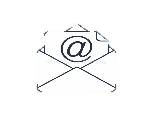 alonsantiagoj@yahoo.com
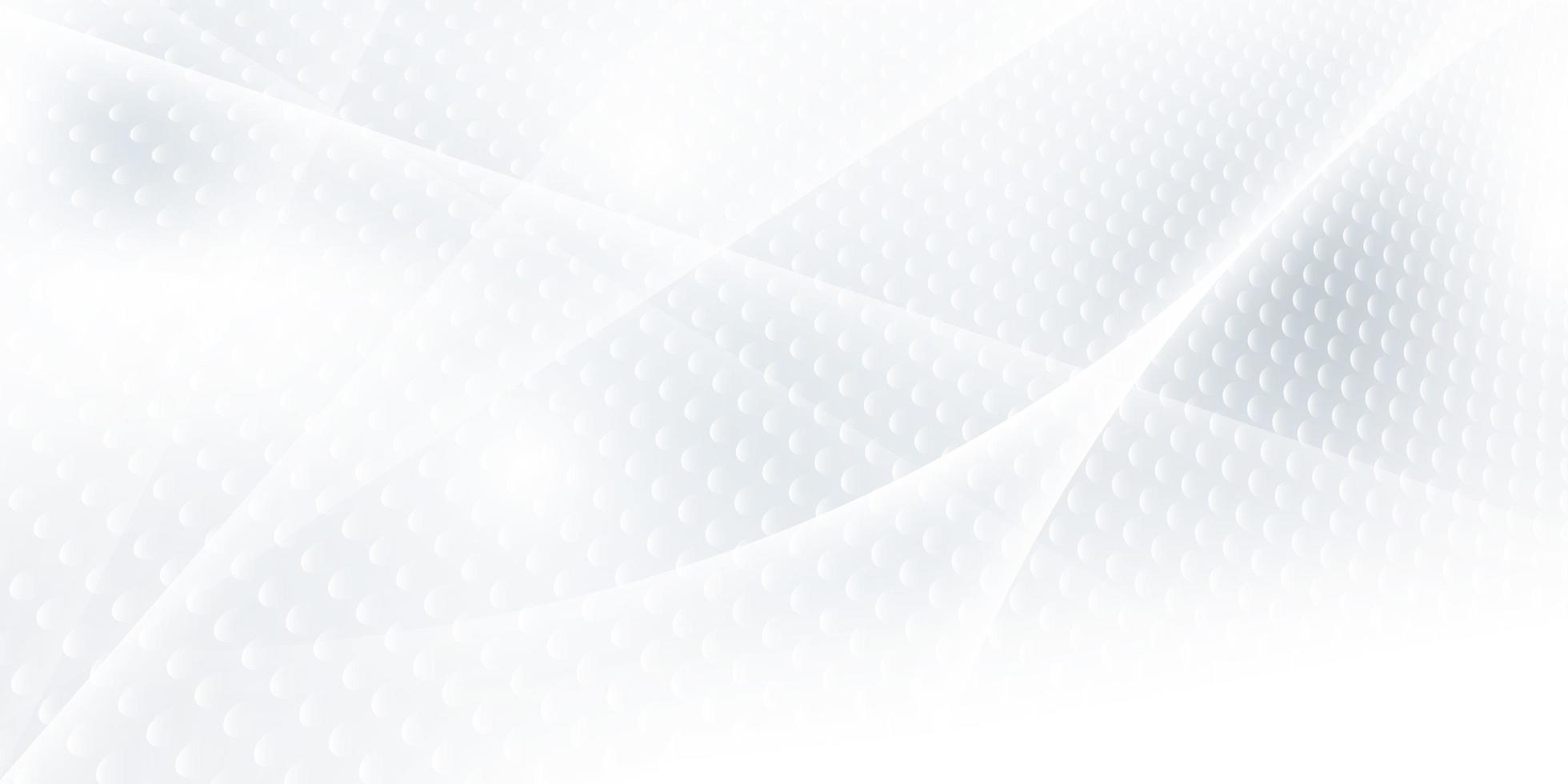 DELITO DE OMISIÓN DE ASISTENCIA FAMILIAR EN EL PROCESO INMEDIATO
Dr. Alonso Raúl Peña Cabrera Freyre
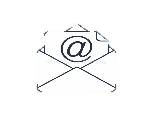 alonsantiagoj@yahoo.com
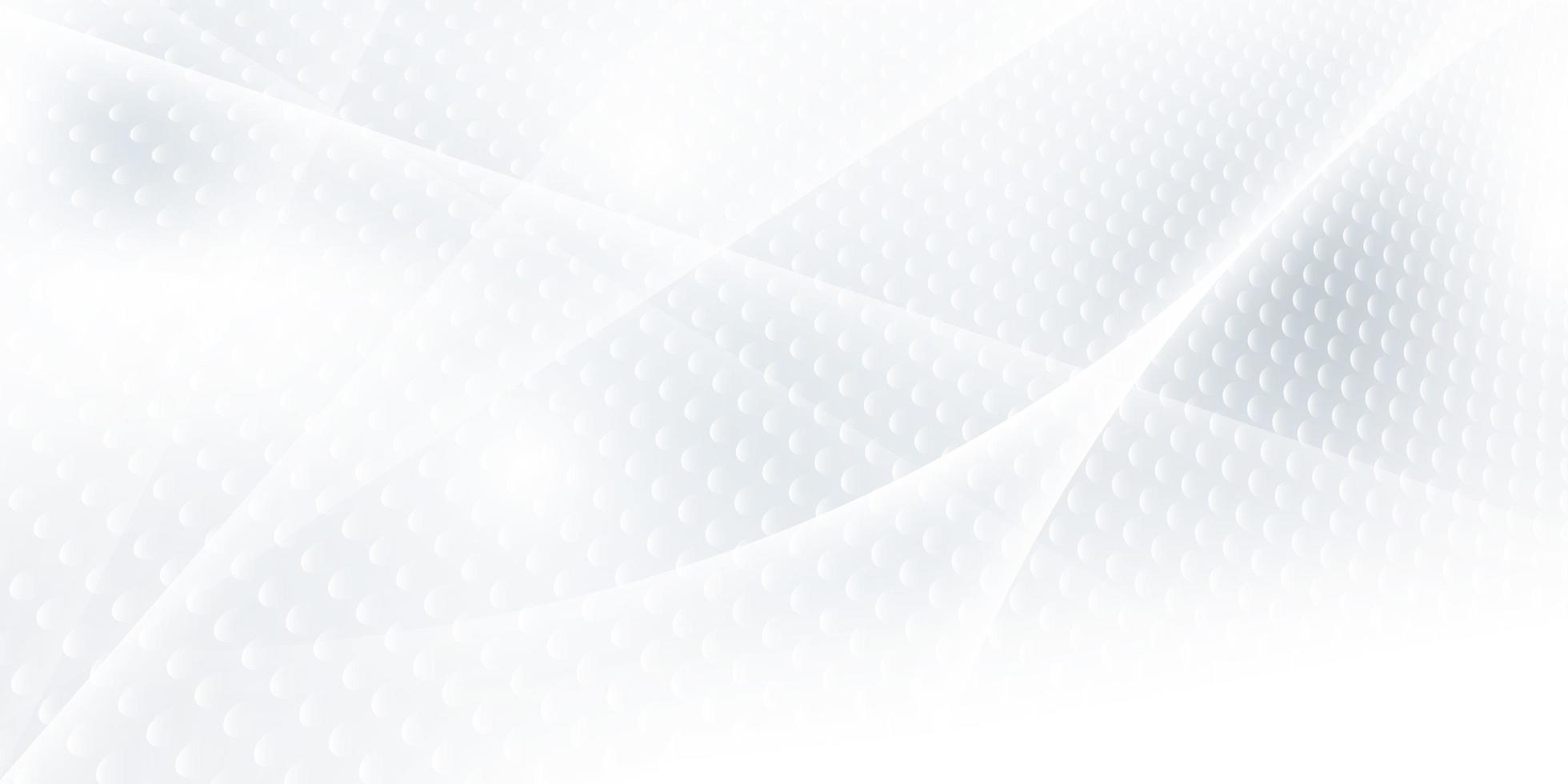 En tal camino procesal, se olvida que el proceso inmediato requiere de un fiscal que tenga a la luz toda la evidencia incriminatoria, para poder sustentar exitosamente en el juicio, tanto la acreditación material del hecho punible y la responsabilidad penal del imputado. Como bien se alega, no basta la denuncia para proceder a requerir la incoación del proceso inmediato de manera automática, sino que el fiscal cuenta con todas las facultades para calificarla y evaluar los elementos que contiene para determinar, a posteriori, si se encuentra en los supuestos previstos para proceder con el mandato.
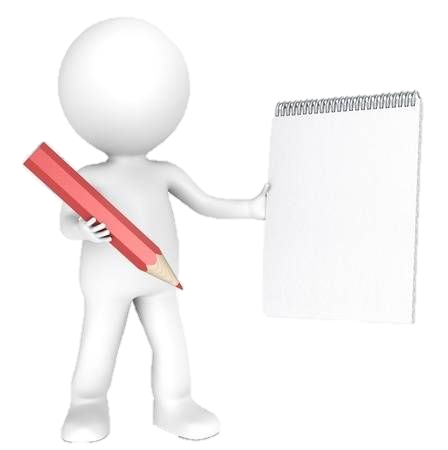 Dr. Alonso Raúl Peña Cabrera Freyre
Vásquez Ganoza, C.Z.; La nueva configuración del proceso inmediato: supuestos, incoacción y juzgamiento. En: Gaceta Penal & Procesal Penal,                  N° 76. octubre 2015, cit., p. 32.
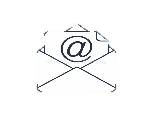 alonsantiagoj@yahoo.com
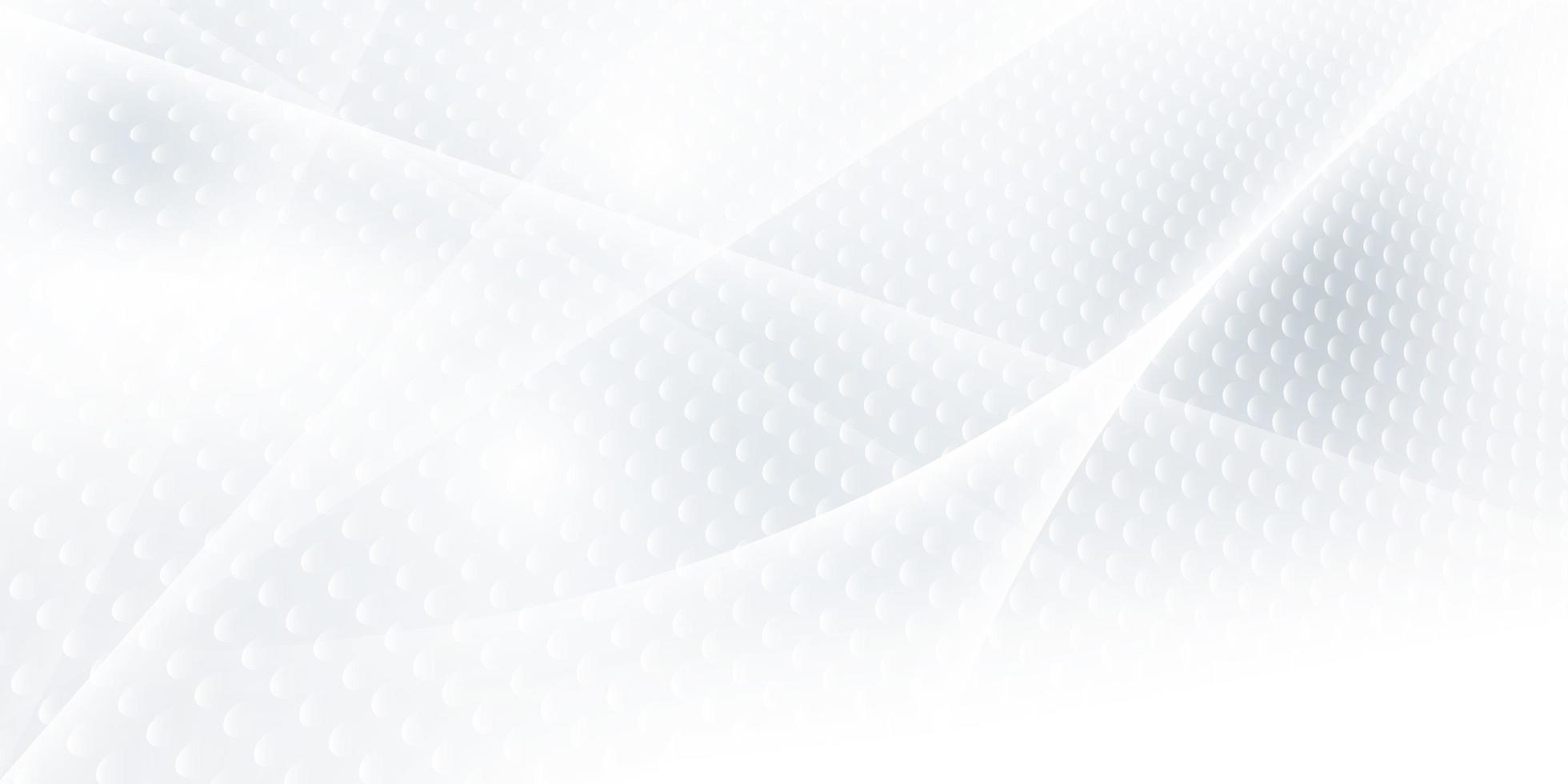 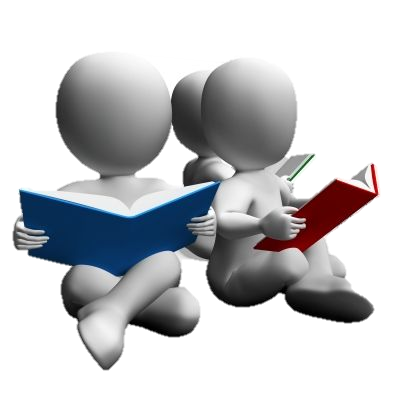 No estamos seguros, que con la sola intimación y/o apercibimiento del juez civil, no cumplida, a efectos de la sentencia fundada en su contra (y devengados), en cuanto a pagar la deuda alimenticia y a futuro, este todo claro desde un aspecto probatorio, cuando por mor, puedan darse situaciones en los que no sea indubitable el dolo del autor, así como la posibilidad de cumplir con los términos monetarios de la resolución del juez civil.
Dr. Alonso Raúl Peña Cabrera Freyre
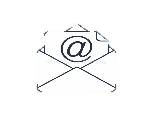 alonsantiagoj@yahoo.com
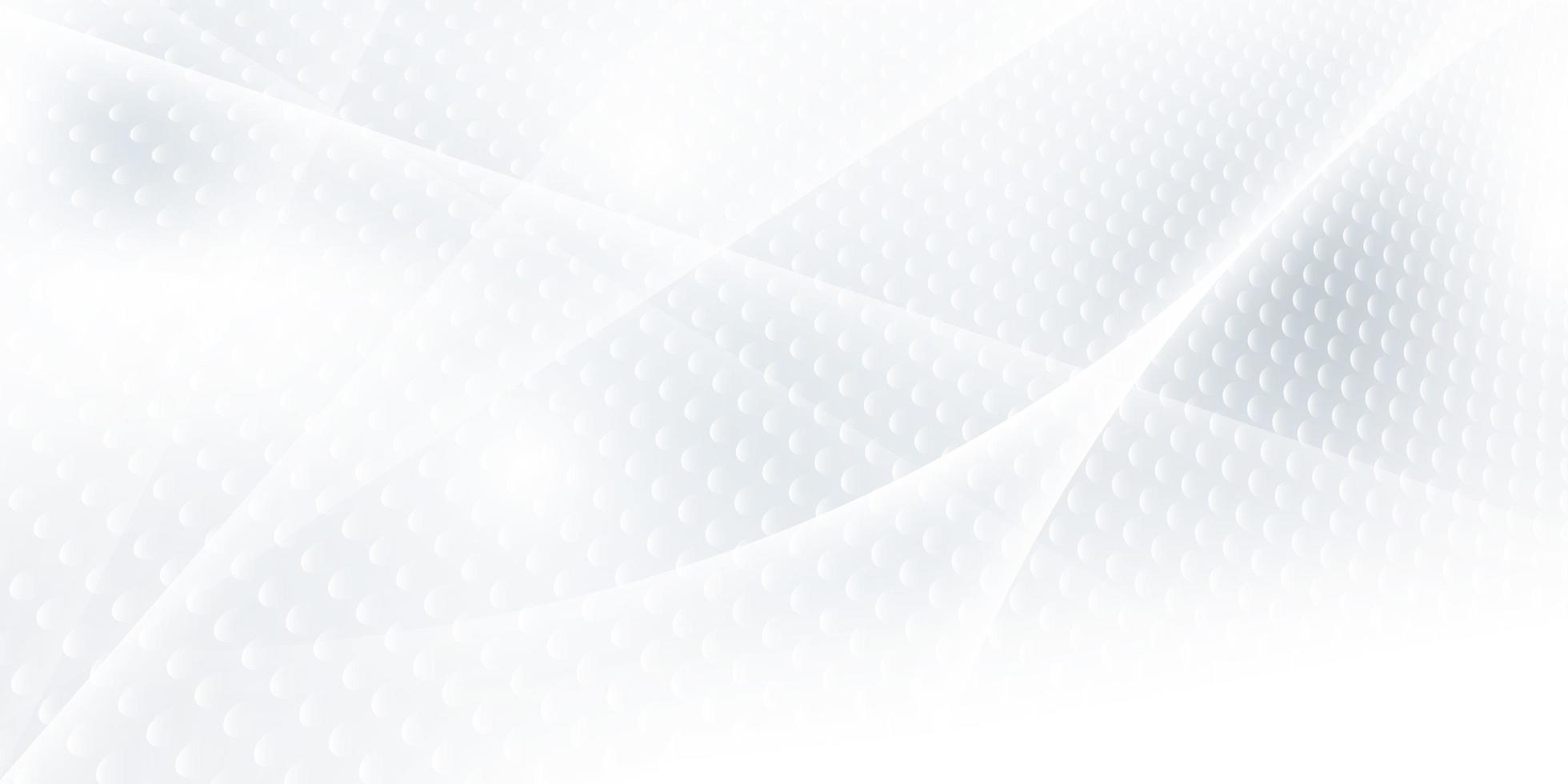 Tales contextos, definen la realización de ciertos actos investigativos, que en puridad deban ser cubiertos en el proceso común, y eso no significa desamparar a la víctima, pues como es sabido en el complexo de las medidas cautelares reales en el NCPP, se establece en el artículo 314°, que: "En los delitos de homicidio, lesiones graves, omisión de asistencia familiar prevista en el artículo 150 del Código Penal, violación de la libertad sexual, o delitos que se relacionan con la violencia familiar, el Juez a solicitud de la parte legitimada impondrá una pensión de alimentos para los directamente ofendidos que como consecuencia del hecho punible perpetrado en su agravio se encuentran imposibilitados de obtener el sustento para sus necesidades.
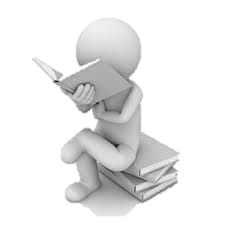 Dr. Alonso Raúl Peña Cabrera Freyre
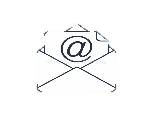 alonsantiagoj@yahoo.com
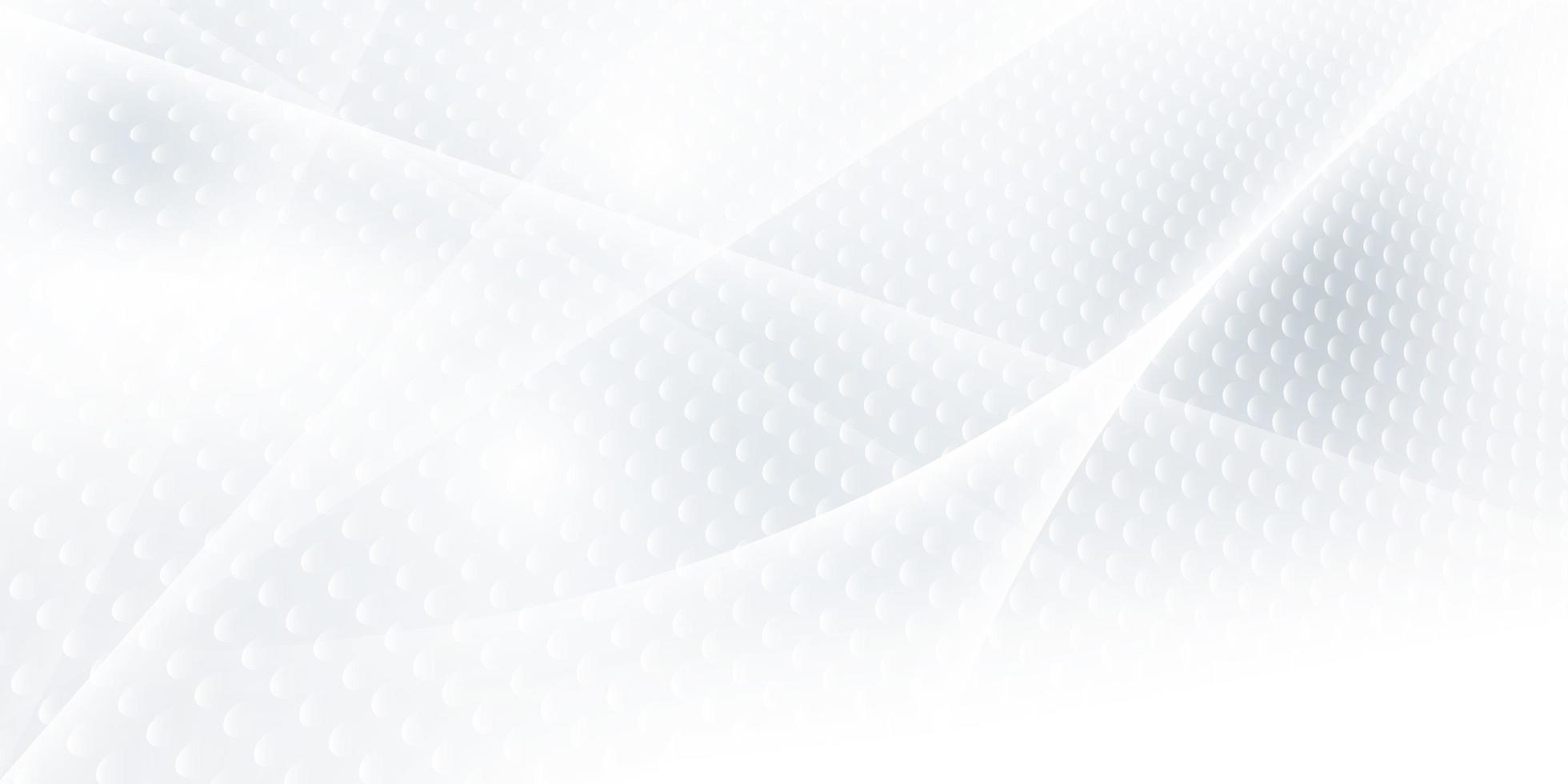 El Juez señalará el monto de la asignación que el imputado o el tercero civil ha de pagar por mensualidades adelantadas, las que serán descontadas de la que se establezca en la sentencia firme". Se trata de una medida cautelar anticipada, en virtud de la cual el agente (imputado), se ve obligado a pasar una pensión alimenticia, la cual tiene por finalidad de proteger a la persona agraviada, considerando lo delicado y urgente de la situación.
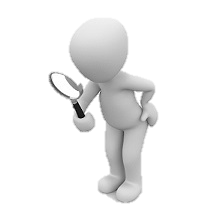 Dr. Alonso Raúl Peña Cabrera Freyre
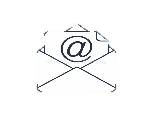 alonsantiagoj@yahoo.com
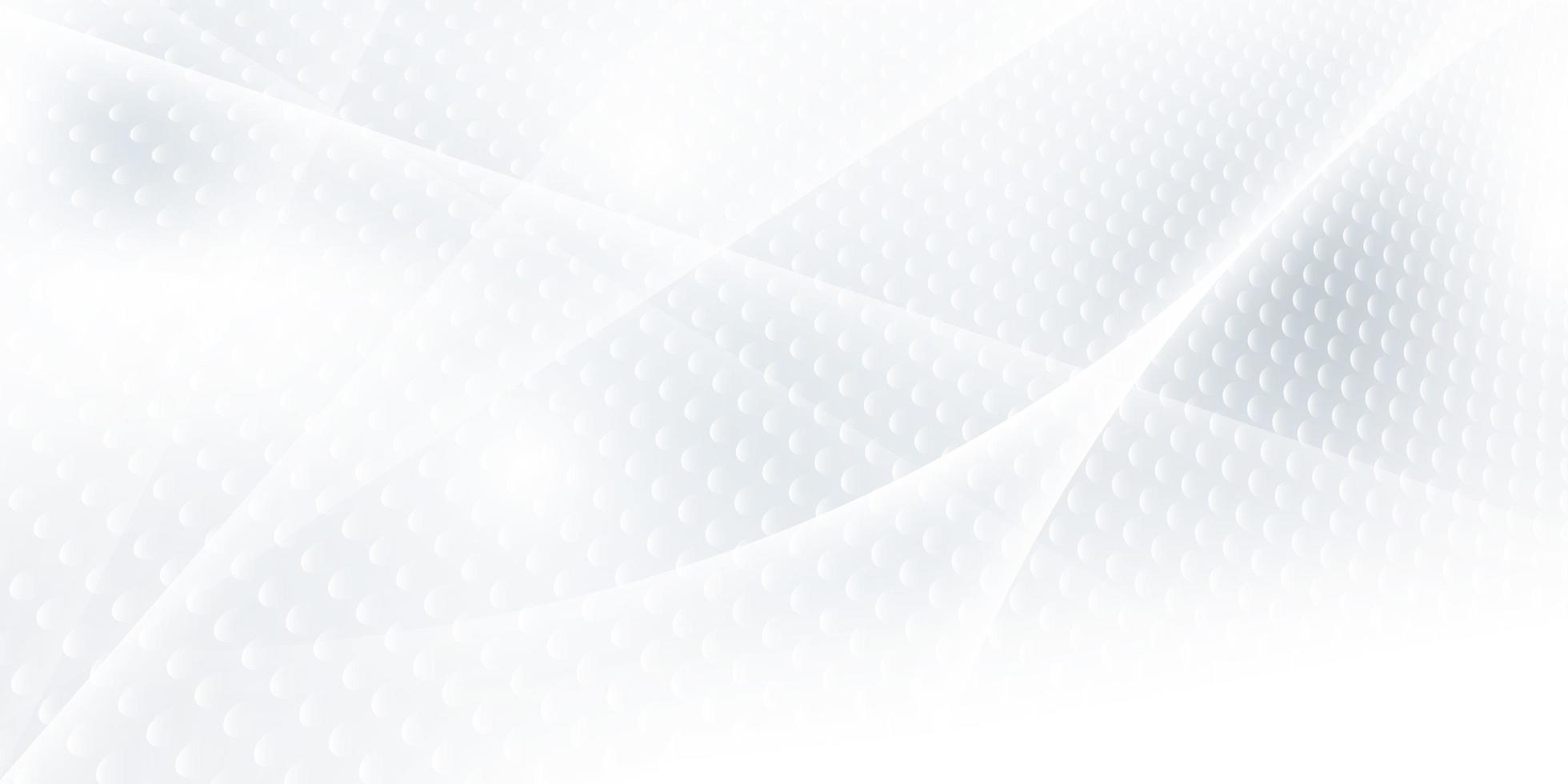 En el Acuerdo Plenario sobre Proceso inmediato reformado (N° 2-2016/CIJ), la Corte Suprema esboza los siguientes criterios:
Dr. Alonso Raúl Peña Cabrera Freyre
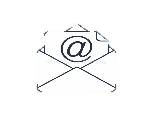 alonsantiagoj@yahoo.com
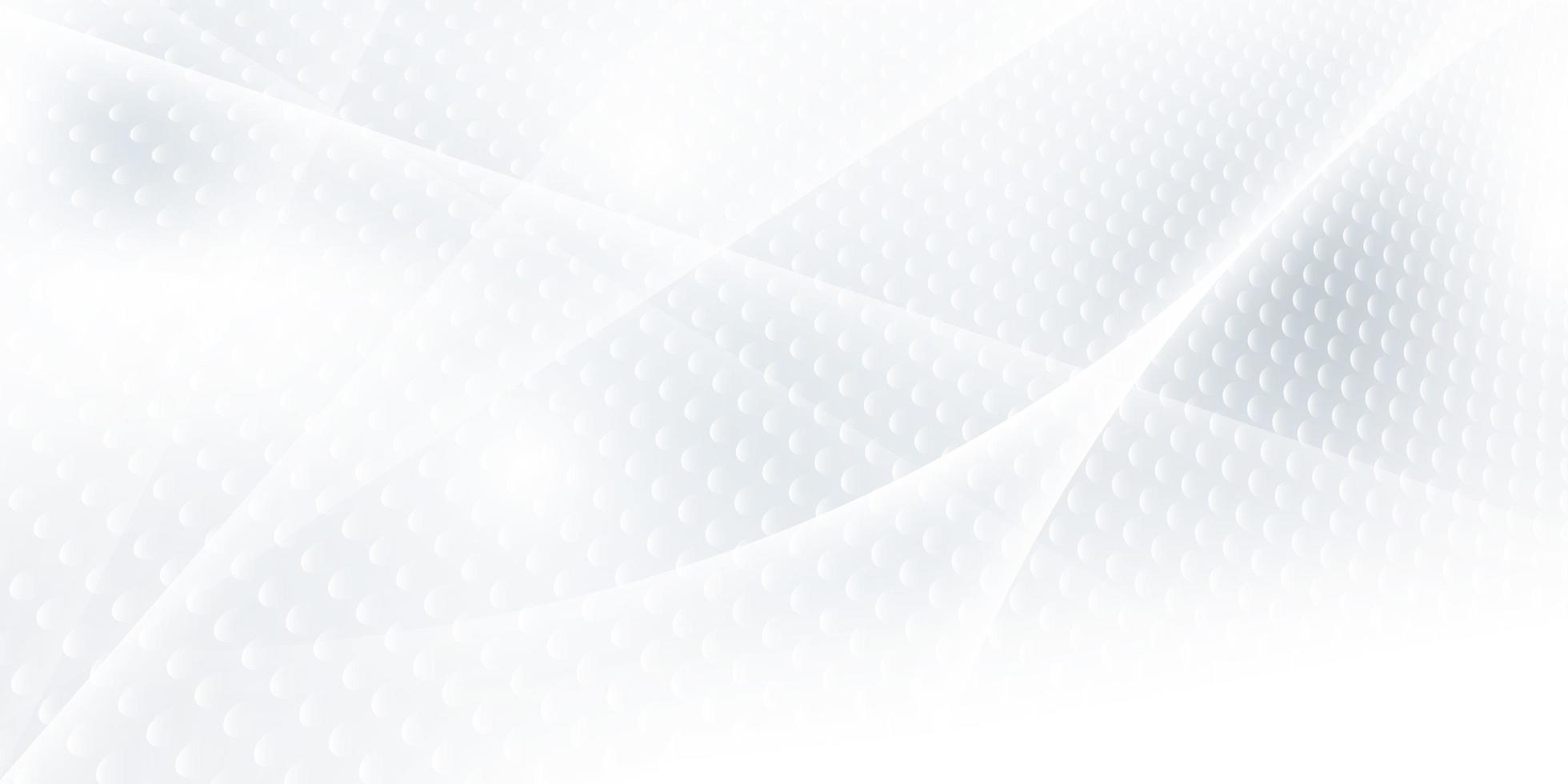 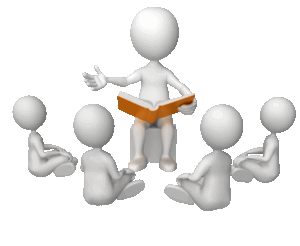 "En la incoación del proceso inmediato por delitos de omisión de asistencia familiar y de conducción en estado de ebriedad o de drogadicción, según el apartado 4), del artículo 446 NCPP, como anteriormente se aclaró, pareciera que no hace falta que concurran los presupuestos y requisitos de evidencia delictiva y de ausencia de complejidad. Tal conclusión interpretativa, no obstante, no es de recibo en sus estrictos términos".
Dr. Alonso Raúl Peña Cabrera Freyre
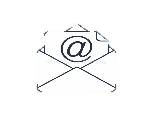 alonsantiagoj@yahoo.com
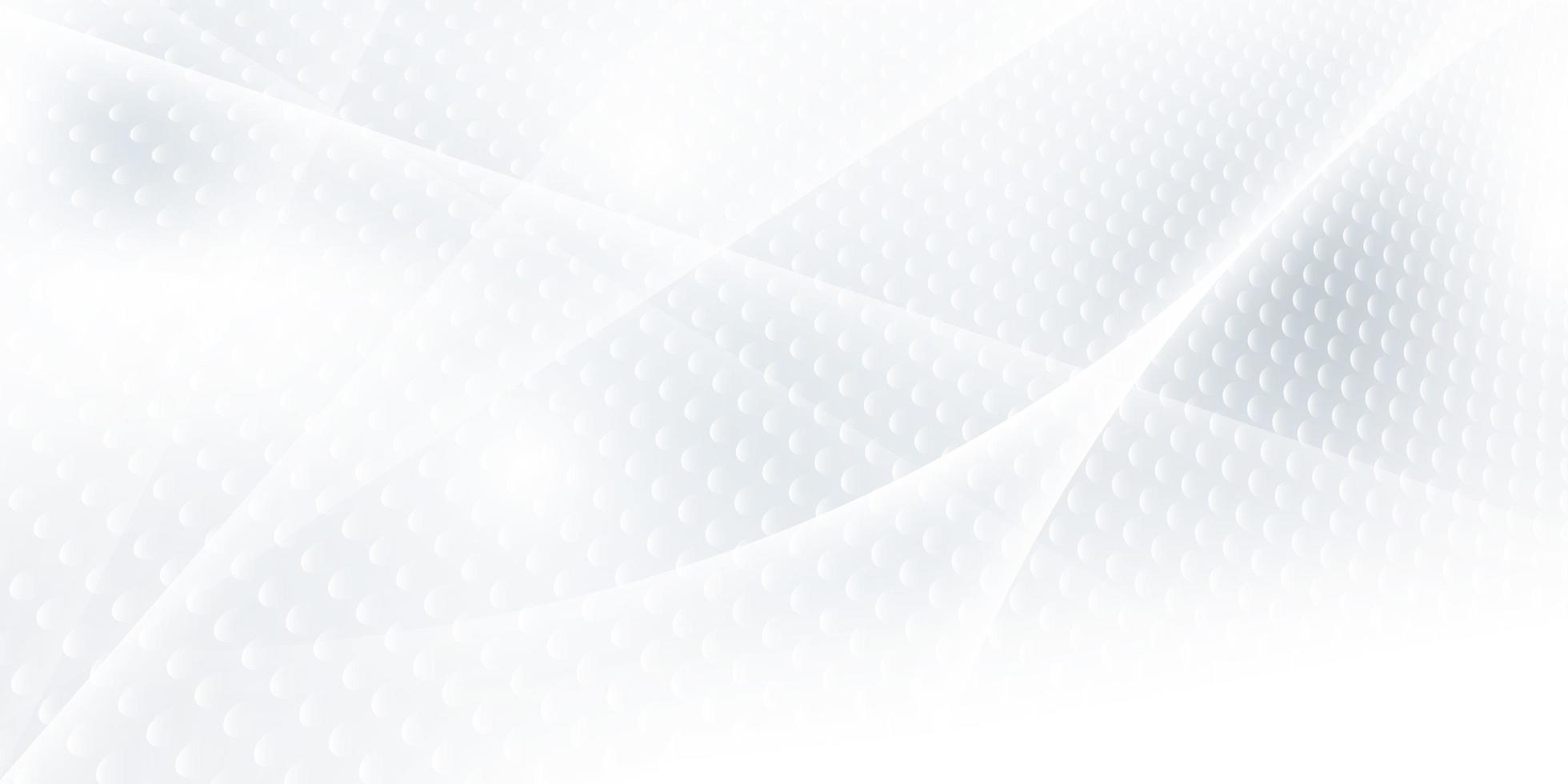 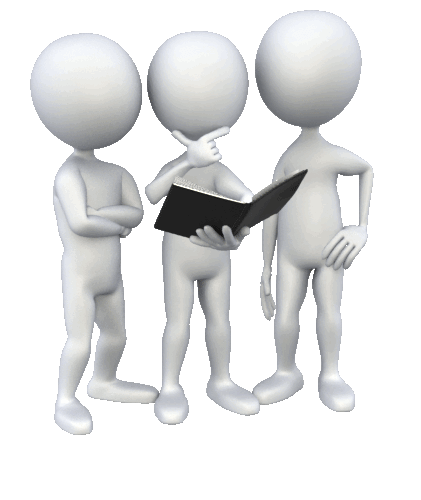 Como sostuvimos líneas atrás, el hecho de que el legislador (PE), haya establecido la obligatoriedad de que el delito de Omisión de asistencia familiar, sea tramitado vía proceso inmediato, no lo hace así de forma automática, pues el fiscal debe analizar si está en realidad ante un caso típico de simplificación probatoria, donde no se requiera la realización de mayores actos investigativos, de diligencias y pesquisas a efectos de recoger la evidencia necesaria para construir la Teoría del Caso.
Dr. Alonso Raúl Peña Cabrera Freyre
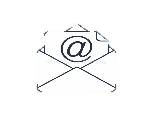 alonsantiagoj@yahoo.com
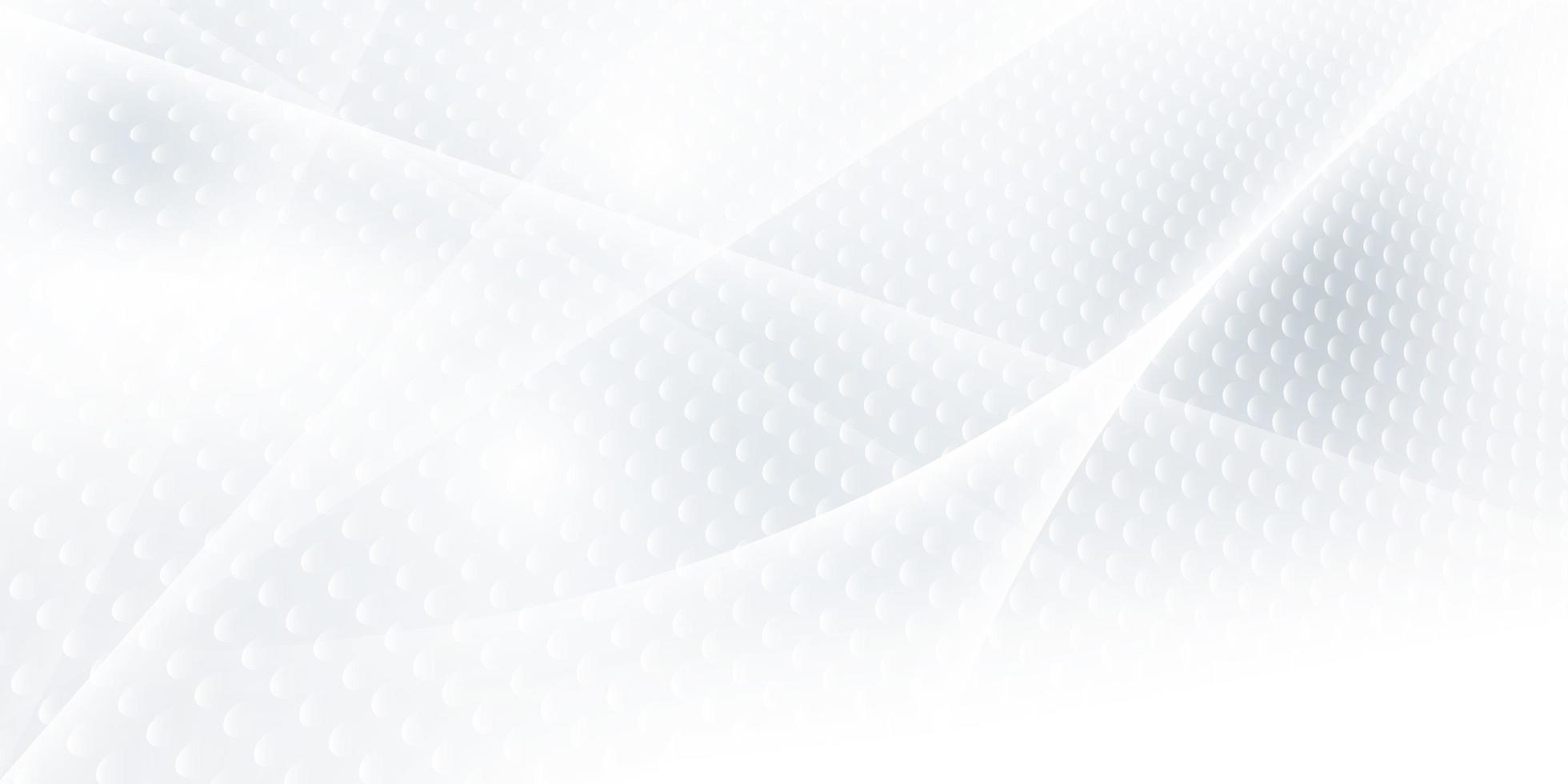 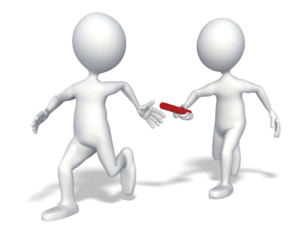 Toda norma antes de ser aplicada debe ser acuciosamente analizada, a la luz de las circunstancias del caso en particular, precisamente la falta de valoración del investigador, ha llevado la nulidad de varios procesos que fueron tramitados bajo las esquelas normativas del proceso inmediato. Así también, la posibilidad de promover los criterios de oportunidad fuera del proceso. Interesante reflexión la siguiente:
Dr. Alonso Raúl Peña Cabrera Freyre
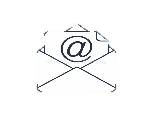 alonsantiagoj@yahoo.com
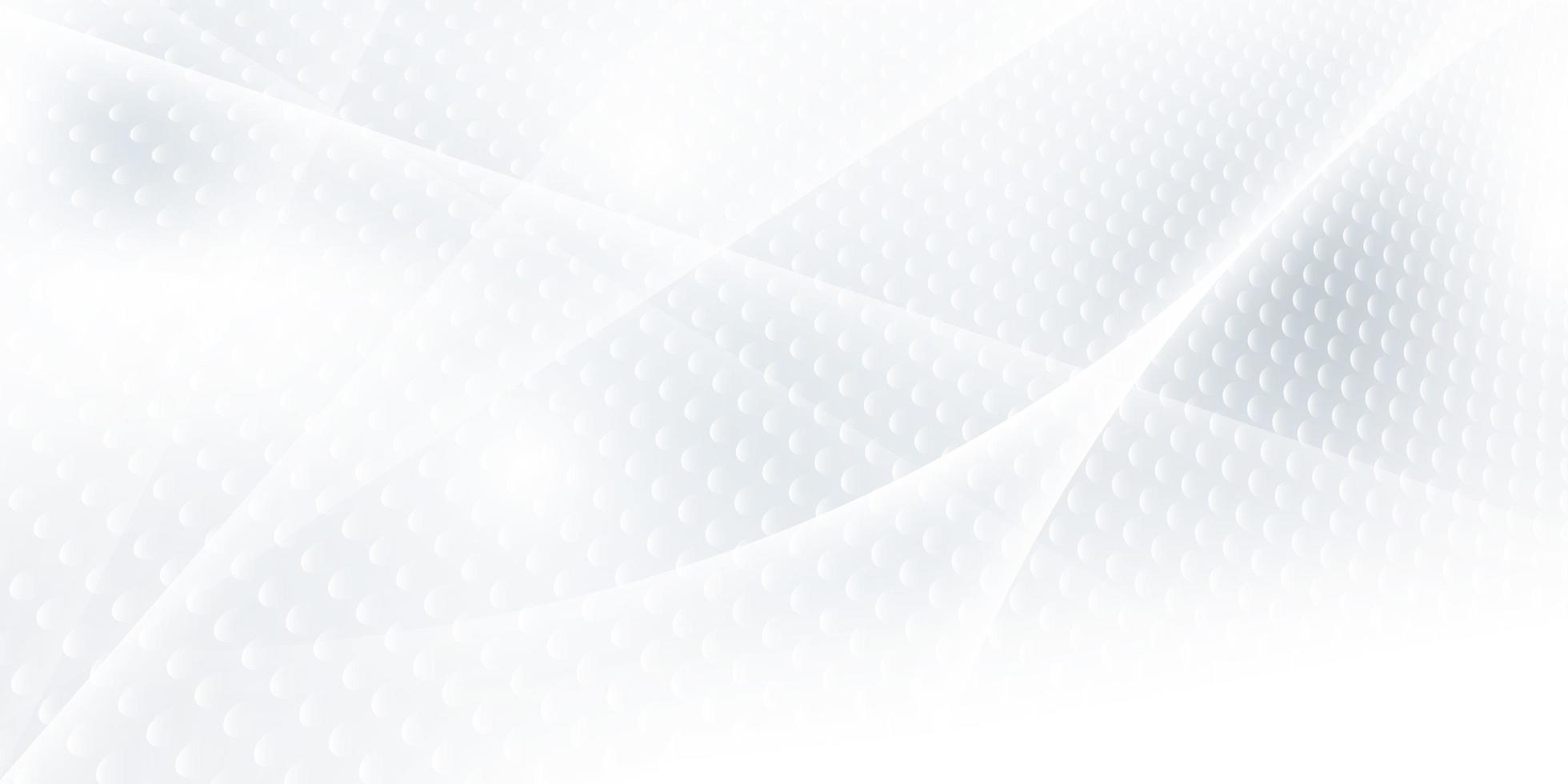 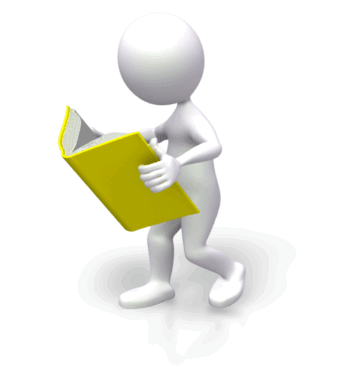 "Si bien a algunos jueces, sobre todo por la carga procesal que les generara los procesos de omisión a la asistencia familiar, aluden a que dicho delito debería ser solucionado por medio del principio de oportunidad en sede fiscal, sin embargo, desconocen que las estadísticas del Ministerio Publico demuestran que la aplicación del principio de oportunidad es ineficaz porque el imputado generalmente no acude al llamado del Ministerio Publico y si acude lo hace sin abogado particular, por otro lado, los defensores públicos son muy escasos y, finalmente, si el denunciado celebra el principio de oportunidad, en su gran mayoría no lo cumplen, dilatándose el otorgamiento de los alimentos con diligencias de investigación totalmente inútiles, acotan en la doctrina nacional
Dr. Alonso Raúl Peña Cabrera Freyre
Bazalar Paz, V.; El Proceso Inmediato, cit., p. 50.
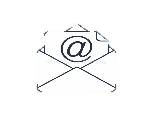 alonsantiagoj@yahoo.com
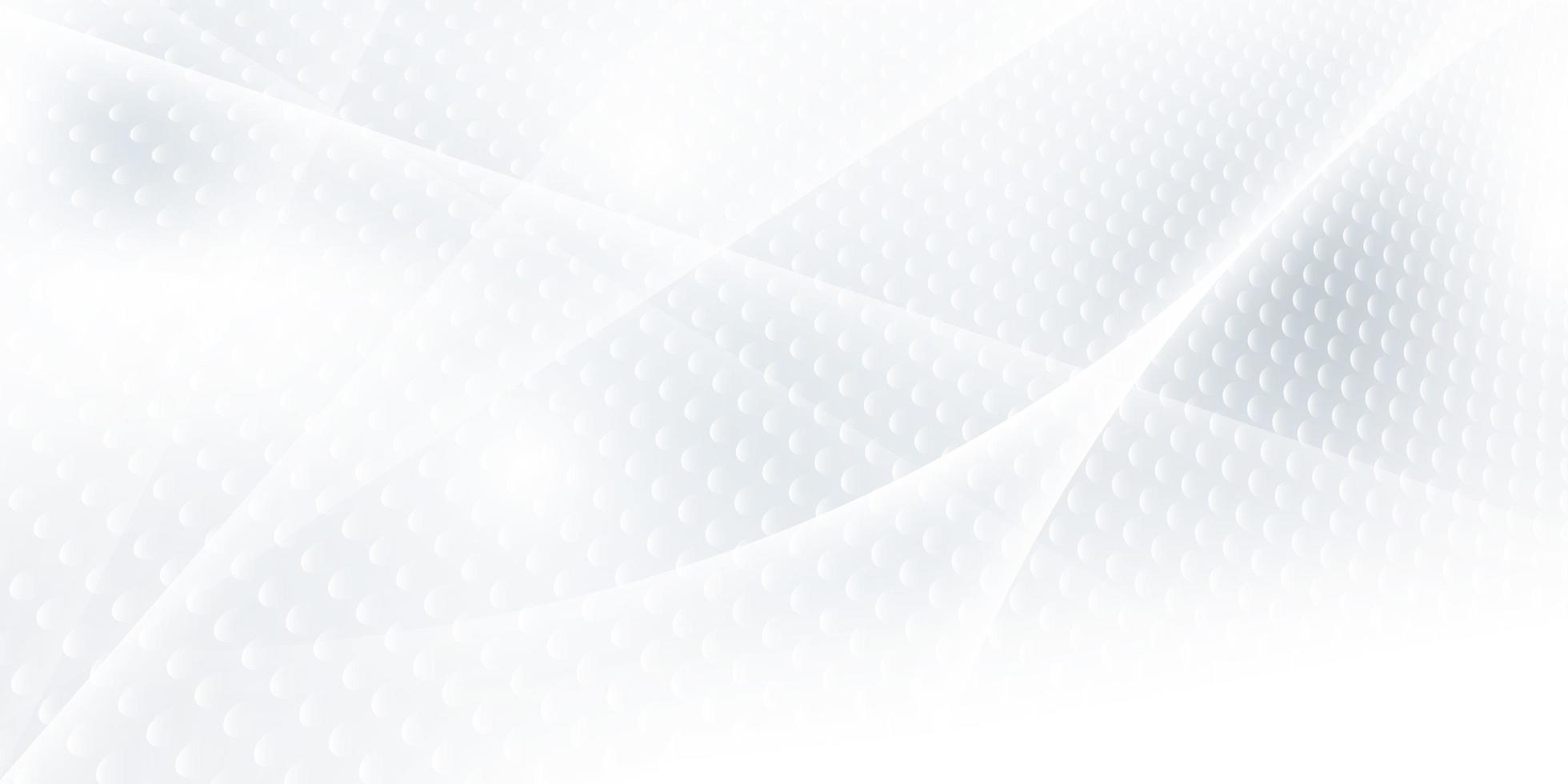 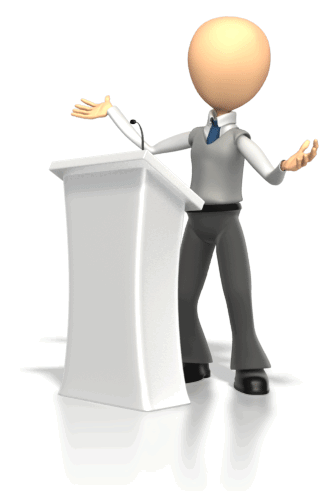 Somos conscientes, de que la aplicación de los criterios de oportunidad en los diversos distritos fiscales del país, no muestra indicativos auspiciosos en la práctica fiscal, ello obedece no solo por cierto grado de inacción del persecutor público, sino también a la falta de su promoción por parte de los abogados defensores, quienes siguen la cultura de litis, llevando a sus patrocinados por el sendero de la adversidad procesal y, no por el camino de la alternatividad procesal, del consenso y la simplificación procesal.
Dr. Alonso Raúl Peña Cabrera Freyre
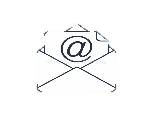 alonsantiagoj@yahoo.com
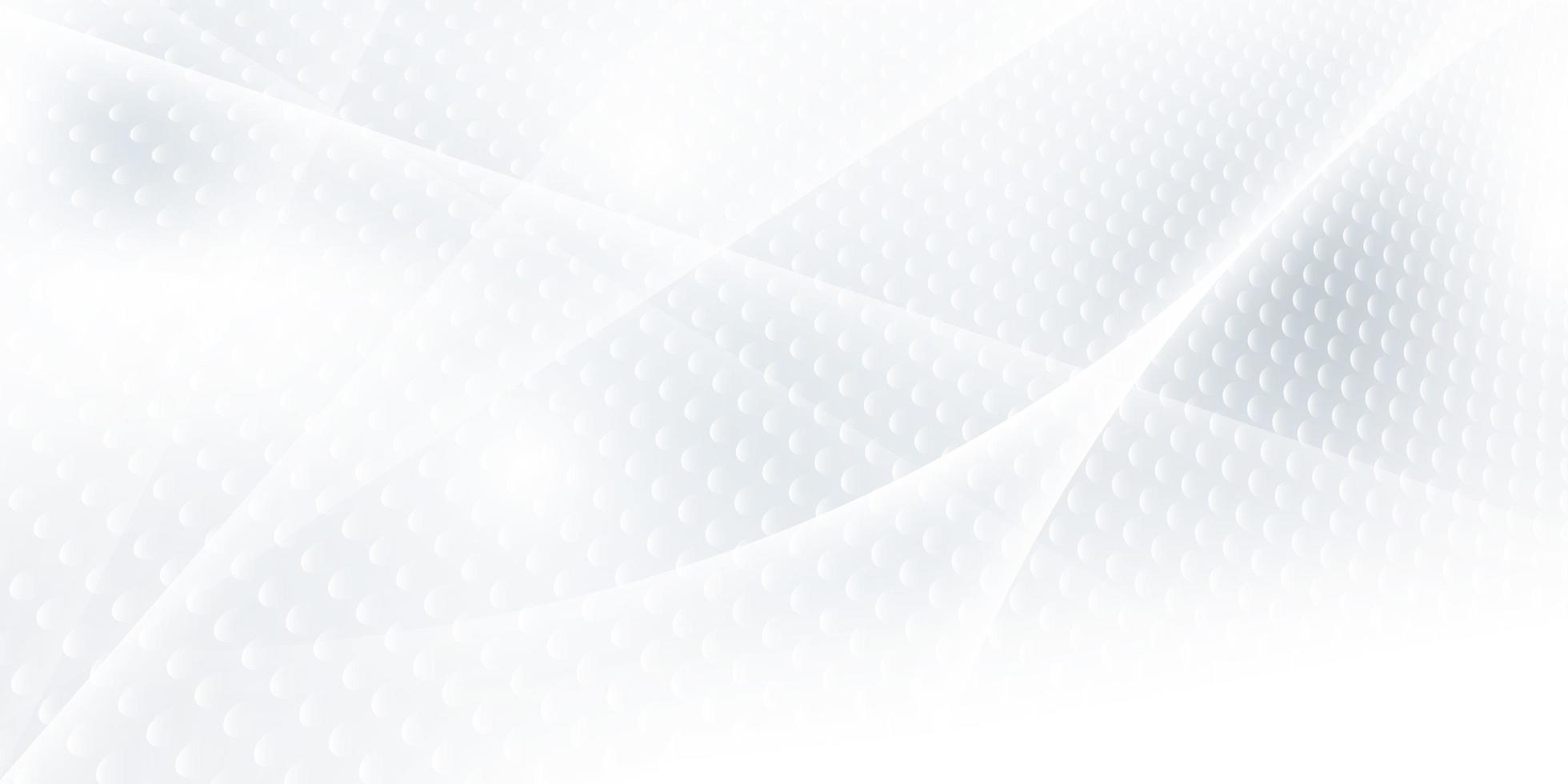 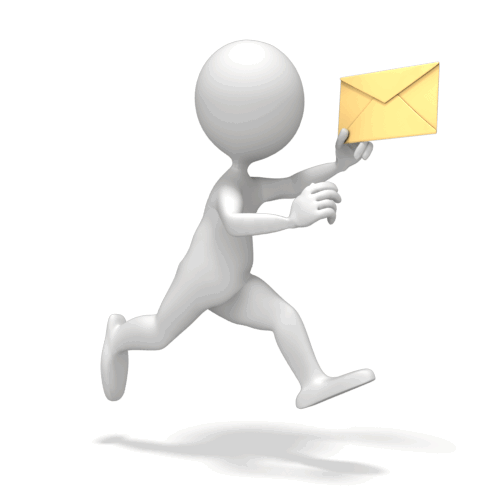 En el caso de los abogados de oficio, cuando se inicia la reforma procesal penal en el Perú, se deslizo la idea de que sus letrados fueron los que más se prepararon y capacitaron en comparación con los otros operadores jurídicos, por lo tanto si esto no es así en la realidad, debe acudirse a los mecanismos y herramientas que el Estado debe proveer al MINJUS, para que pueda fortalecer el Sistema de Defensa de oficio del Perú.
Dr. Alonso Raúl Peña Cabrera Freyre
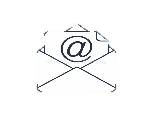 alonsantiagoj@yahoo.com
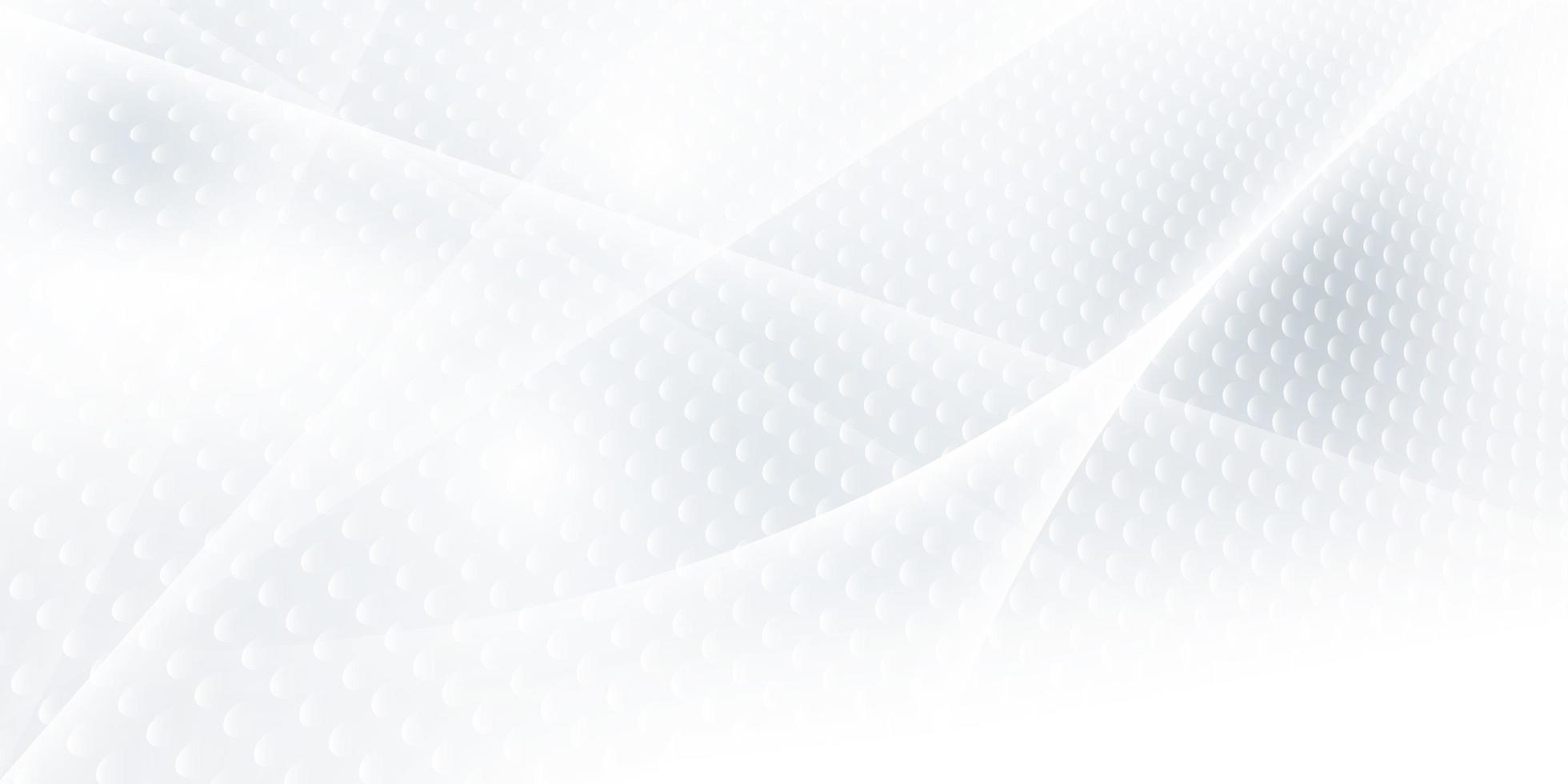 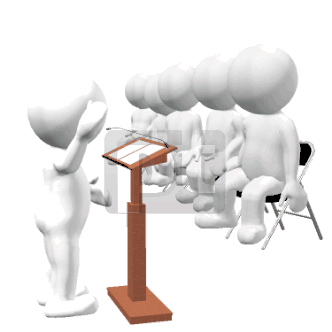 Por consiguiente, consideramos que estas situaciones deben ser superadas, dichos escollos sorteados, no dejarse arrastrar por la resignación, todo lo contrario buscar las salidas que permitan que los criterios de oportunidad se instituyan en verdaderas válvulas de escape, en pos de la impronta pacificación de la conflictividad social provocada por la comisión del hecho punible.
Dr. Alonso Raúl Peña Cabrera Freyre
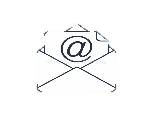 alonsantiagoj@yahoo.com
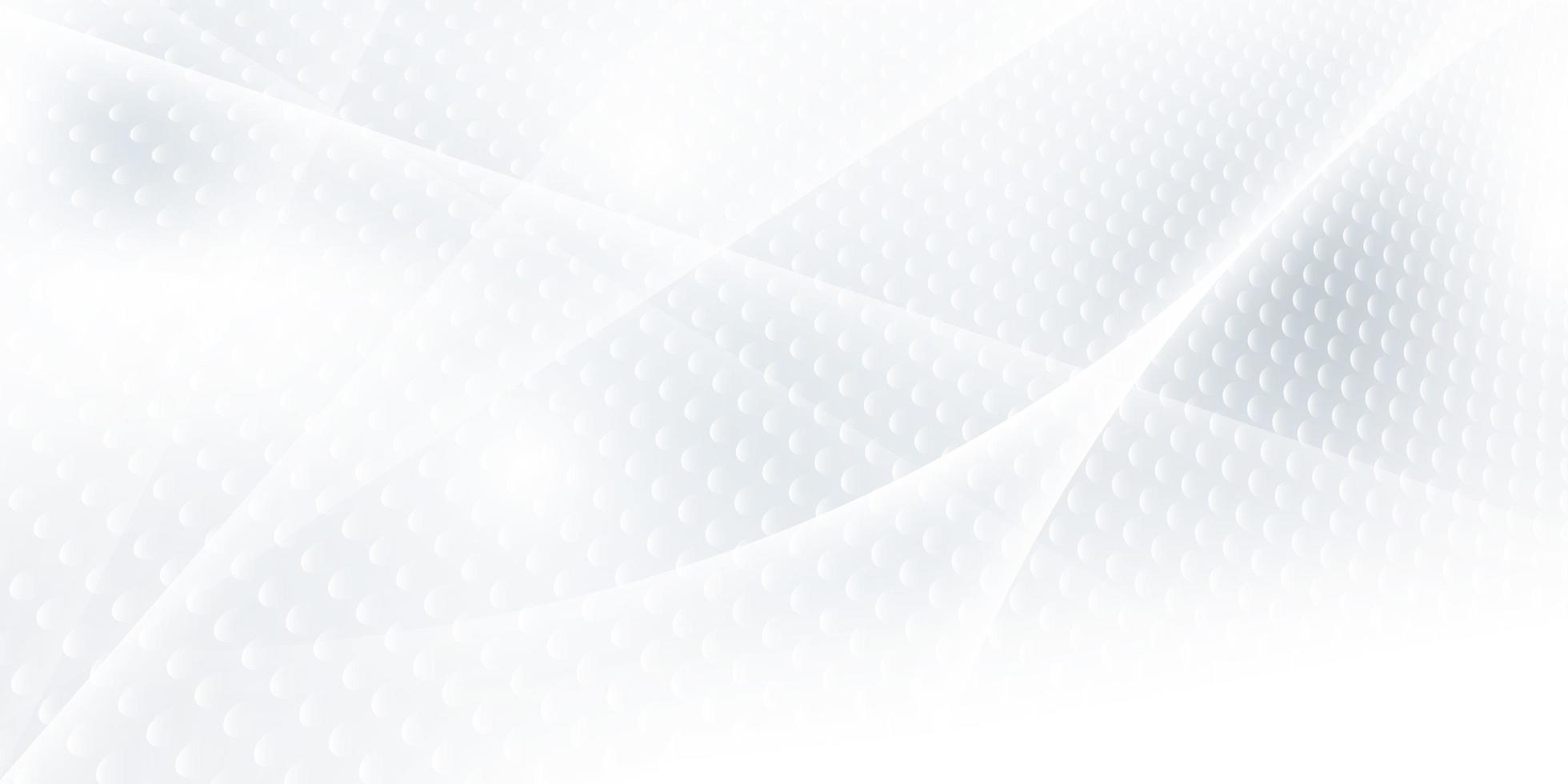 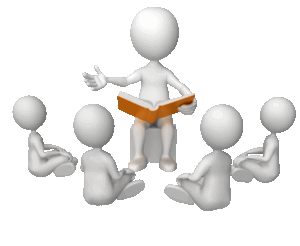 La justificación constitucional del proceso inmediato -su fundamento material- se basa, precisamente, en ambas nociones. Sin ellas, se vulnera la garantía de defensa procesal y se restringe irrazonablemente la garantía de tutela jurisdiccional, pues se propendería a la emisión de sentencias con prueba inidónea y con un nivel de celeridad que conspiraría contra la regularidad y equidad del proceso jurisdiccional.
Dr. Alonso Raúl Peña Cabrera Freyre
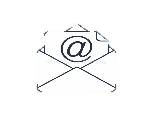 alonsantiagoj@yahoo.com
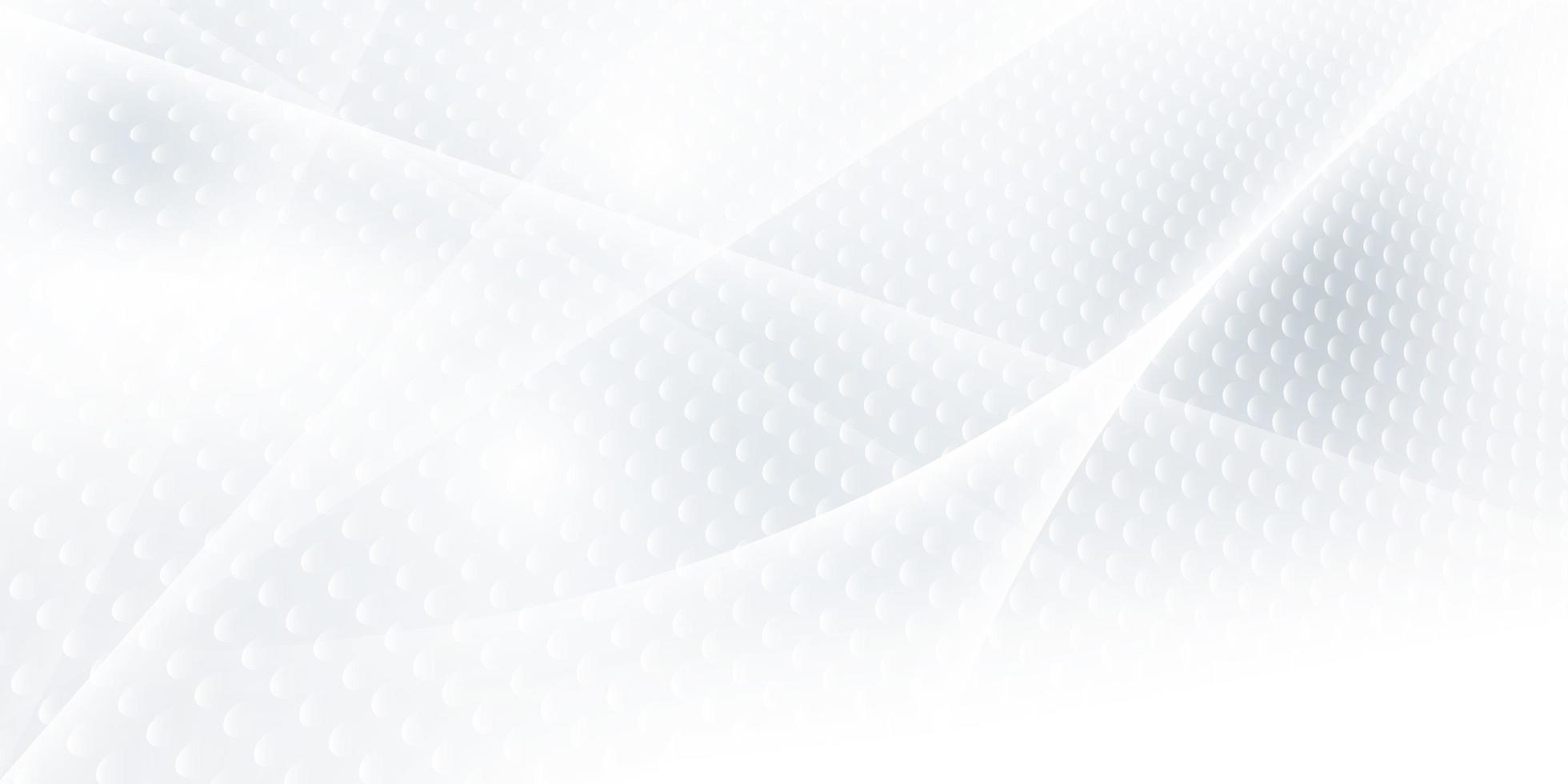 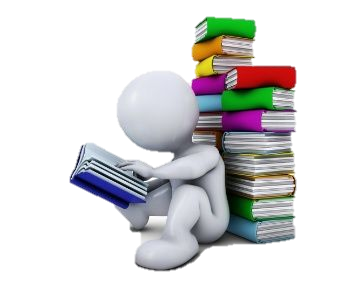 Por supuesto, si es que en realidad no se está ante esta acotada simplificación procesal y ante una prueba que pueda develar primariamente la materialidad del delito como la responsabilidad penal del agente, no resulta válido, menos legal que se instaure el proceso inmediato, que por su naturaleza no necesita de mayores actos investigativos.
Dr. Alonso Raúl Peña Cabrera Freyre
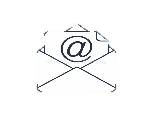 alonsantiagoj@yahoo.com
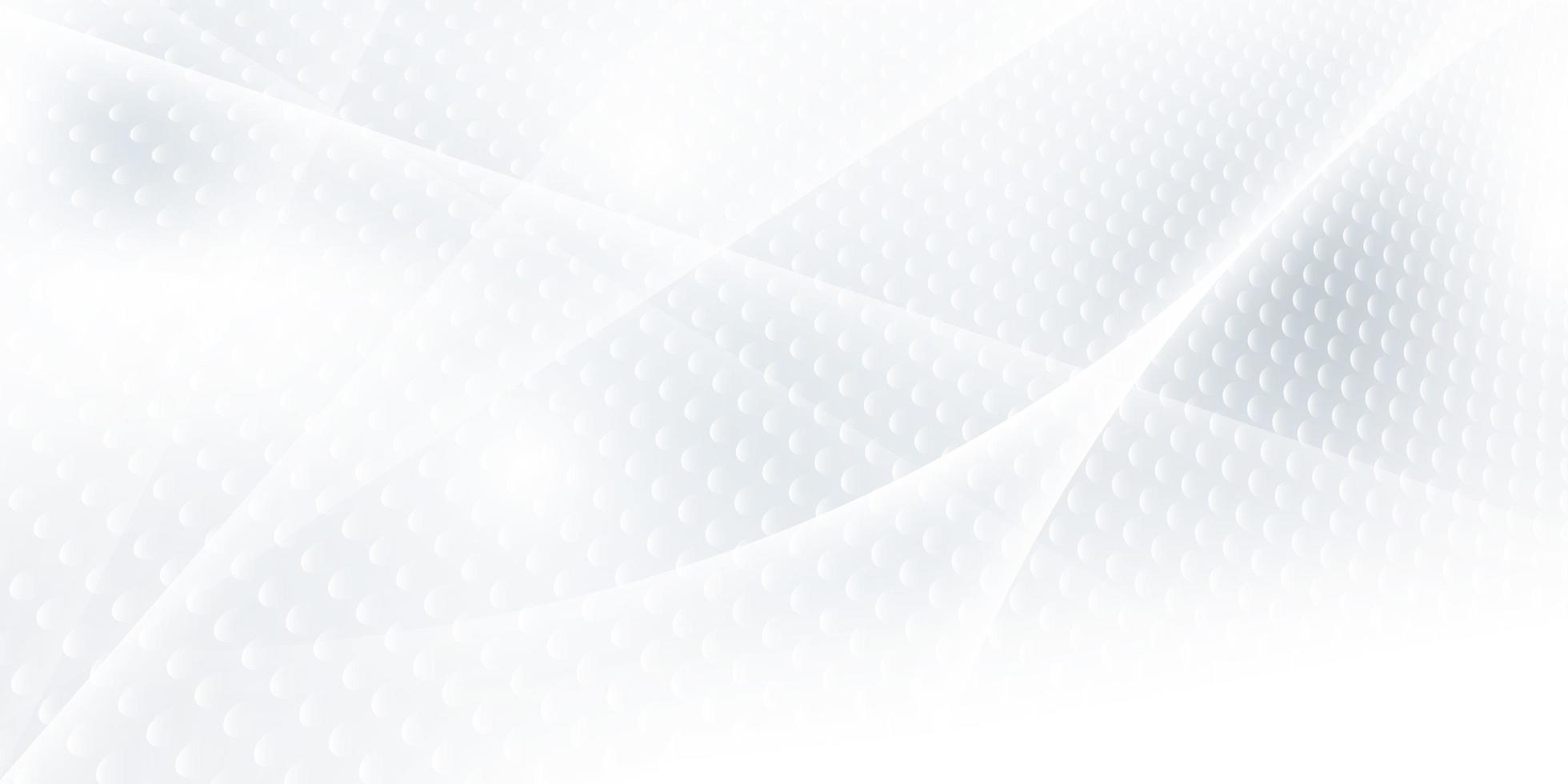 Por lo que optar por tal procedimiento, importa siempre recortar ciertas garantías, que no pueden ser sacrificadas so pretexto de obtener rápidamente una sentencia de condena. No olvidemos, que la etapa de investigación preparatoria, sirve también a la defensa para recabar contra indicios, para poder elaborar su propia versión de lo sucedido, para en todo casos refutar y/o desvirtuar la tesis de incriminación de la fiscalía.
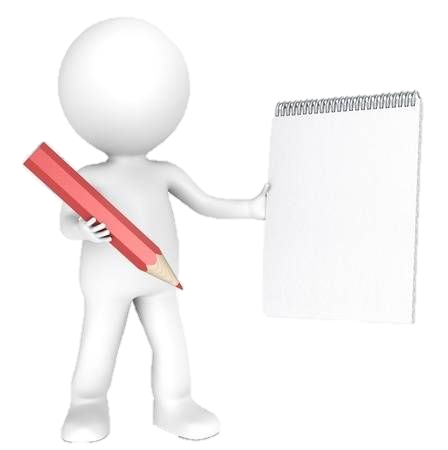 Dr. Alonso Raúl Peña Cabrera Freyre
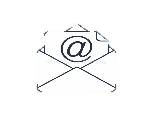 alonsantiagoj@yahoo.com
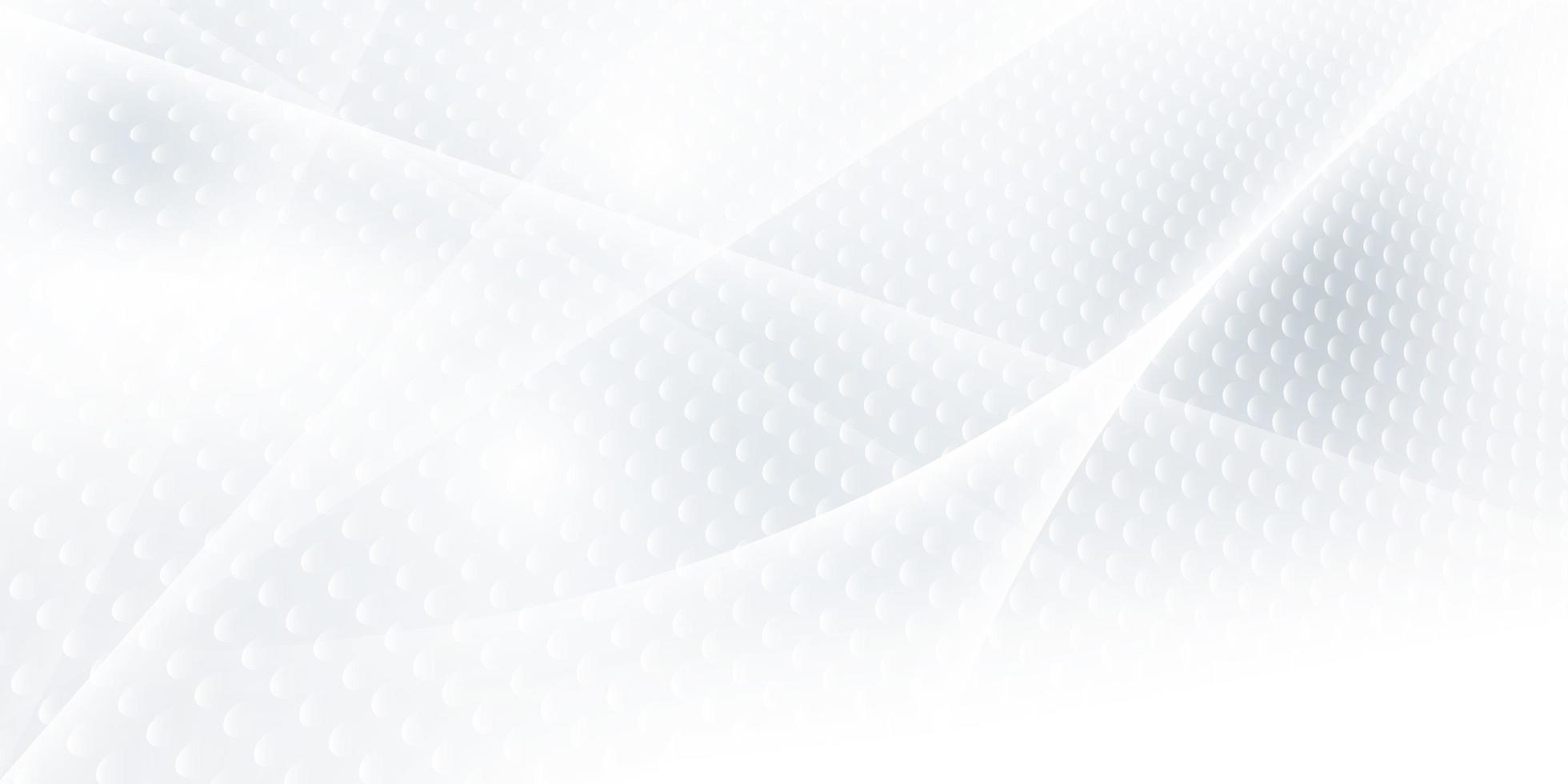 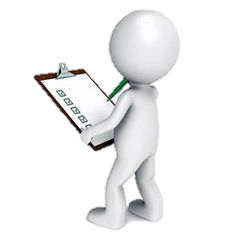 Líneas seguidas, se dice que: "El delito de omisión de asistencia familiar, por su propia configuración típica, exige la previa decisión de la justicia civil que se pronuncie acerca del derecho del alimentista y de la obligación legal del imputado, de la entidad del monto mensual de la pensión de alimentos y del objetivo incumplimiento del pago, previo apercibimiento, por el deudor alimentario.
Dr. Alonso Raúl Peña Cabrera Freyre
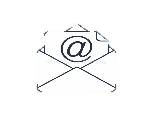 alonsantiagoj@yahoo.com
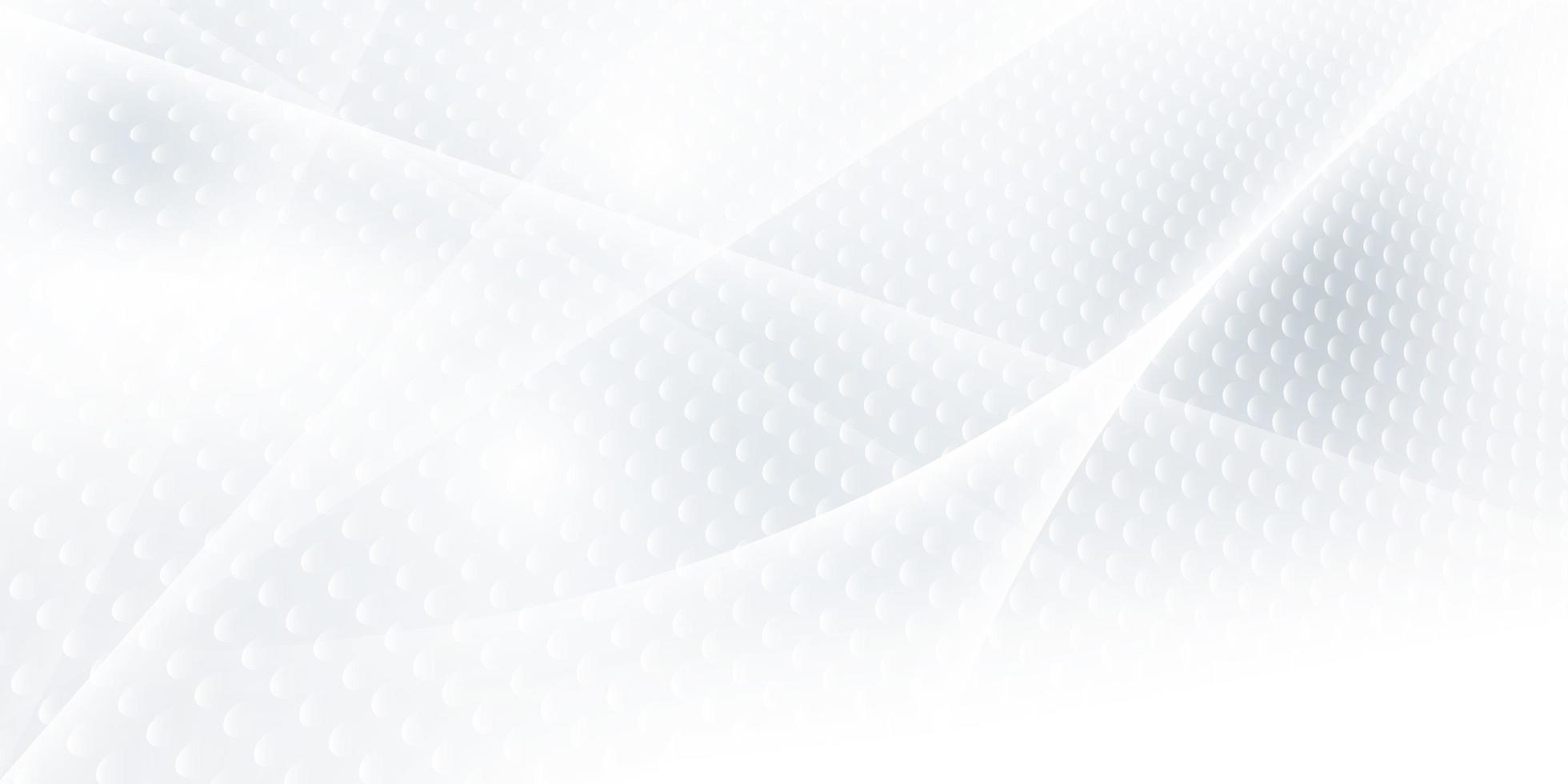 Es claro que tales elementos no son los únicos para fundar el juicio de culpabilidad ni necesariamente determinan la imposición de una sentencia condenatoria -la posibilidad de actuar es esencial, pues lo que se pena no es el “no poder cumplir”, sino el “no querer cumplir” (STSE 1148/1999, de 28 de julio); se añade por tanto, otros elementos que resultan indispensables para poder acreditar todos los elementos constitutivos del artículo 149° del CP, no es suficiente la objetividad típica que puede darse cuenta con la resolución judicial del fuero civil y el tiempo transcurrido que da fe del incumplimiento a la orden del juez, sino que el dolo debe ser también comprobar, la conciencia y voluntad de realización típica, de que el agente conozca de la obligación que debe cumplir, que tenga la posibilidad de cumplirla y pese a ello no lo hace.
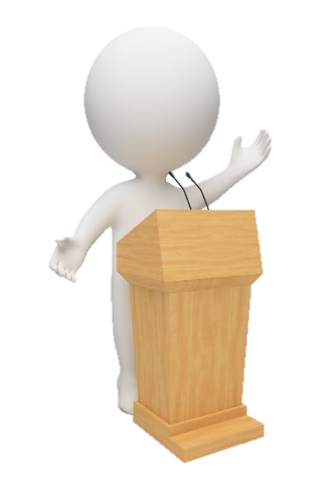 Dr. Alonso Raúl Peña Cabrera Freyre
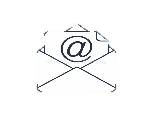 alonsantiagoj@yahoo.com
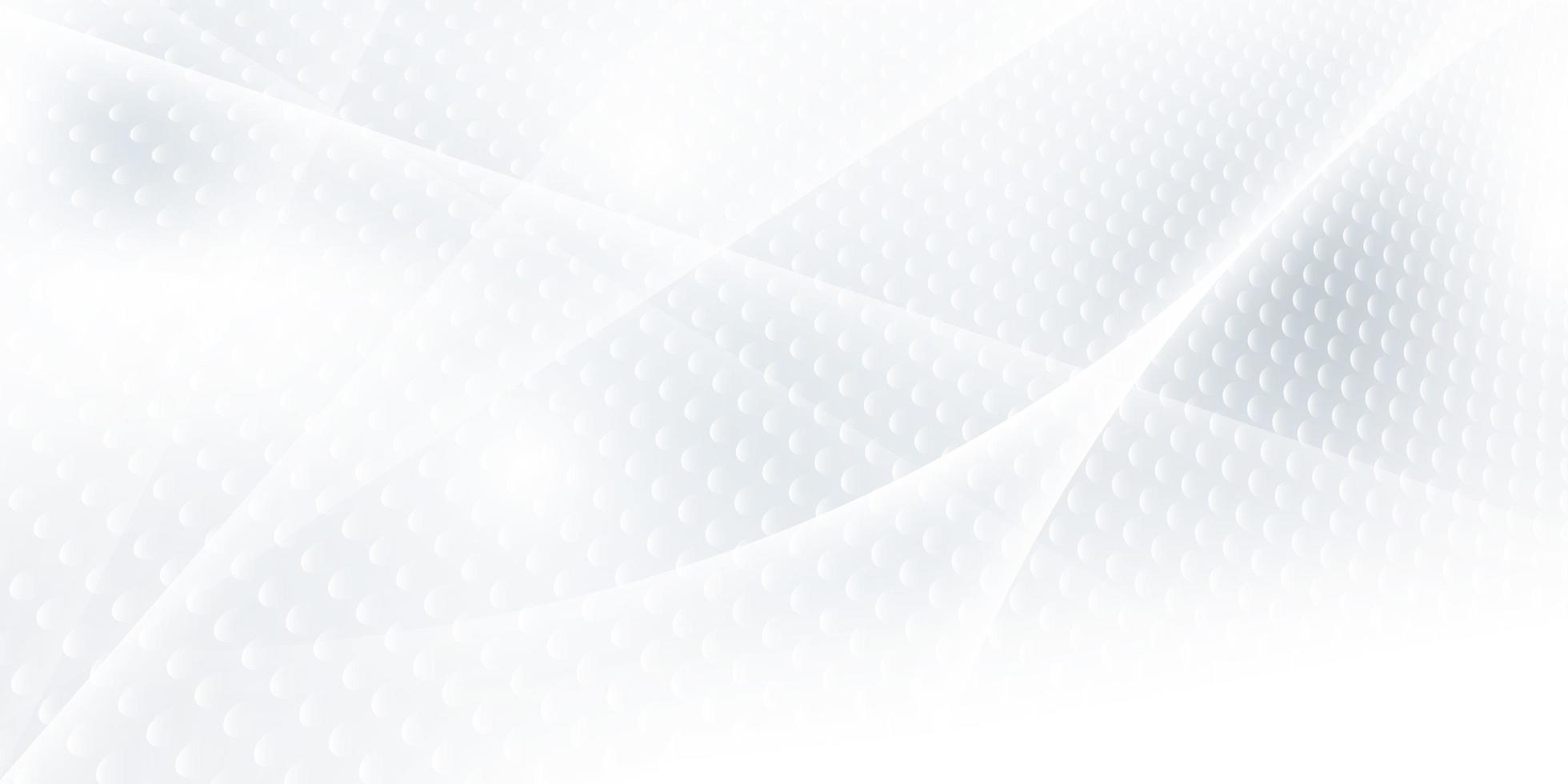 La comprobación de los elementos constitutivos del tipo, lleva al análisis dogmático siguiente: "(...) de la inexistencia del delito en los casos de imposibilidad de pago no se sigue que la acusación deba probar, además de la resolución judicial y de la conducta omisiva, la disponibilidad de medios bastantes por el acusado para pagar, pues siendo este dato uno de los factores a valorar en la resolución que establezca la prestación, y siendo susceptible de actualización o alteración por modificación de las circunstancias, el hecho mismo de que se haya establecido judicialmente y se mantenga su importe permite inicialmente inferir de manera razonable la posibilidad de pago por el deudor y por lo mismo la voluntariedad de su omisión. Ahora bien: esto no obsta la posibilidad de que por el acusado se pruebe la concurrencia de circunstancias que hayan hecho imposible el pago, acreditándose así la ausencia de dolo en el impago de la prestación debida
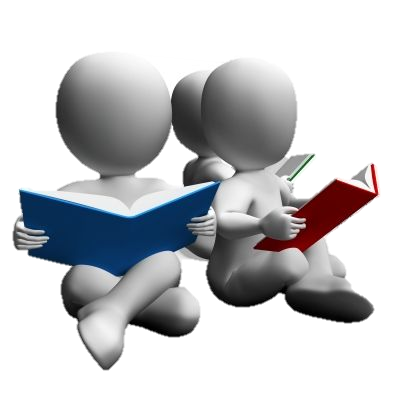 Dr. Alonso Raúl Peña Cabrera Freyre
En: Código Penal. Comentario y Jurisprudencia. Coordinador: Julián Sánchez Melgar, cit., p. 1571.
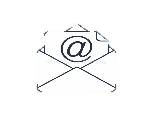 alonsantiagoj@yahoo.com
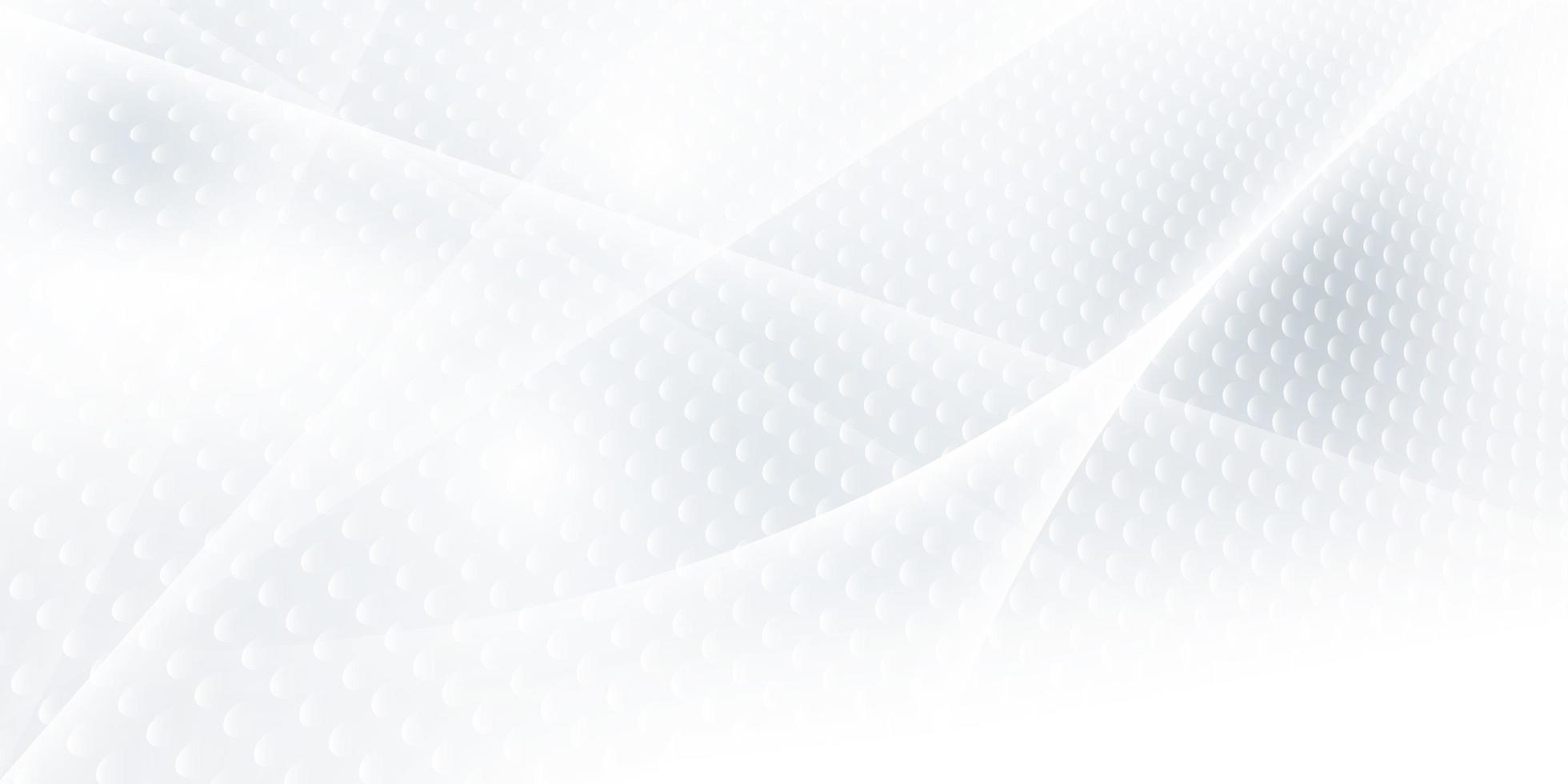 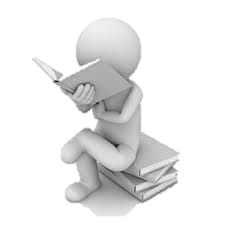 En dicha línea SALAS ARENA se pregunta: ¿Basta entonces en todos los casos la liquidación aprobada y comunicada de pensiones devengadas? De ser así de simple, se estaría convirtiendo la resolución judicial aprobativa de devengados en un titulo ejecutivo de condena, donde lo único que quedaría probar es si pago o no pago, todo o parte, dado que los tiempos de procesamiento son en extremo breves.
Salas Arena, J.L.; Reflexiones sobre el proceso inmediato en flagrancia y otros supuestos en aplicación..., cit., p. 173.
Dr. Alonso Raúl Peña Cabrera Freyre
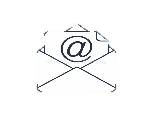 alonsantiagoj@yahoo.com
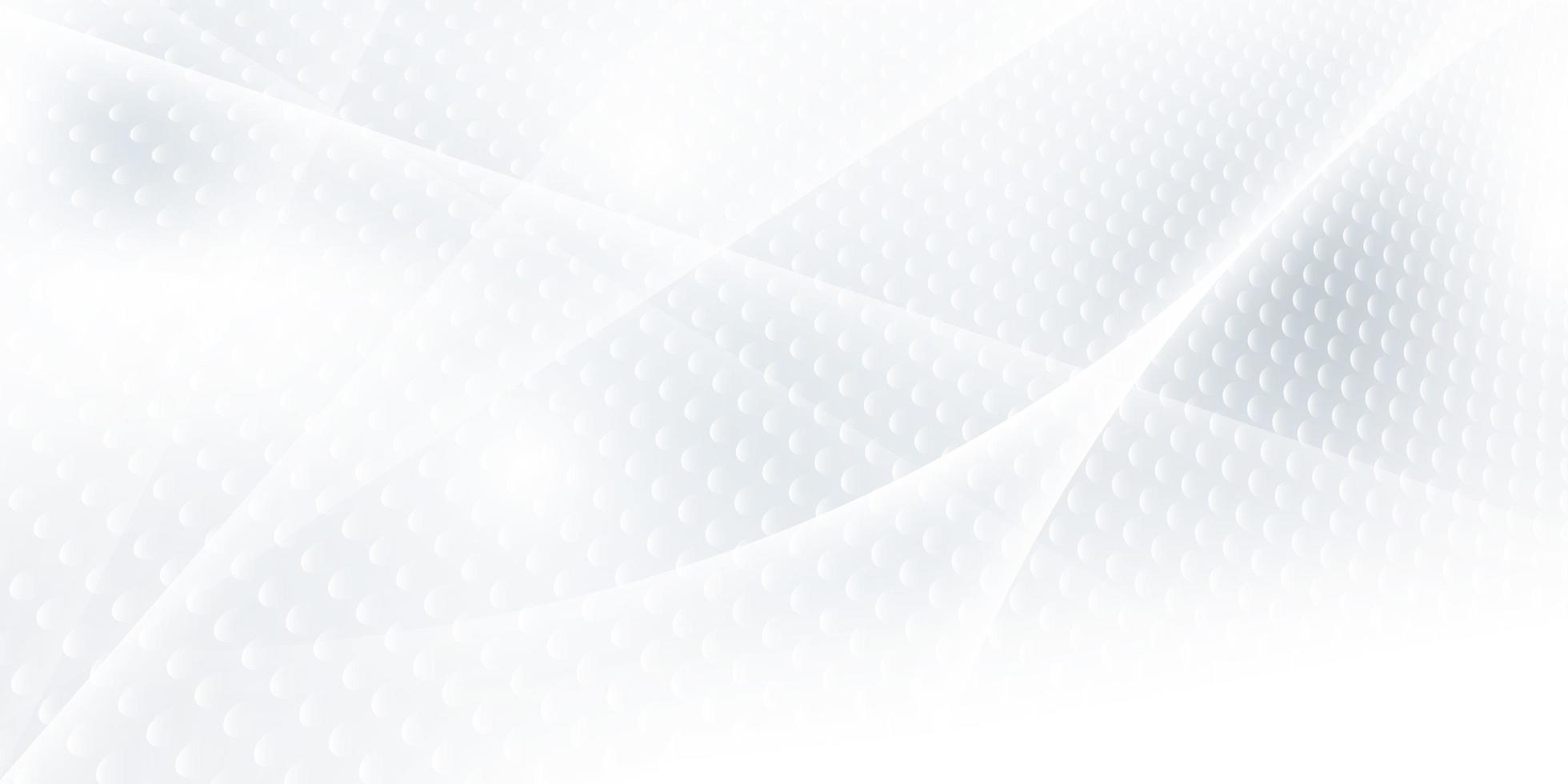 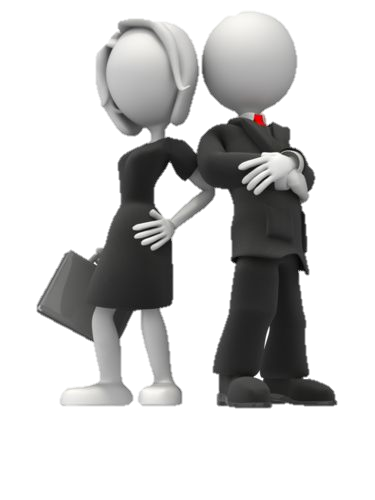 GRACIAS
Dr. Alonso Raúl Peña Cabrera Freyre
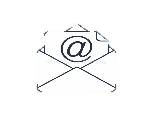 alonsantiagoj@yahoo.com